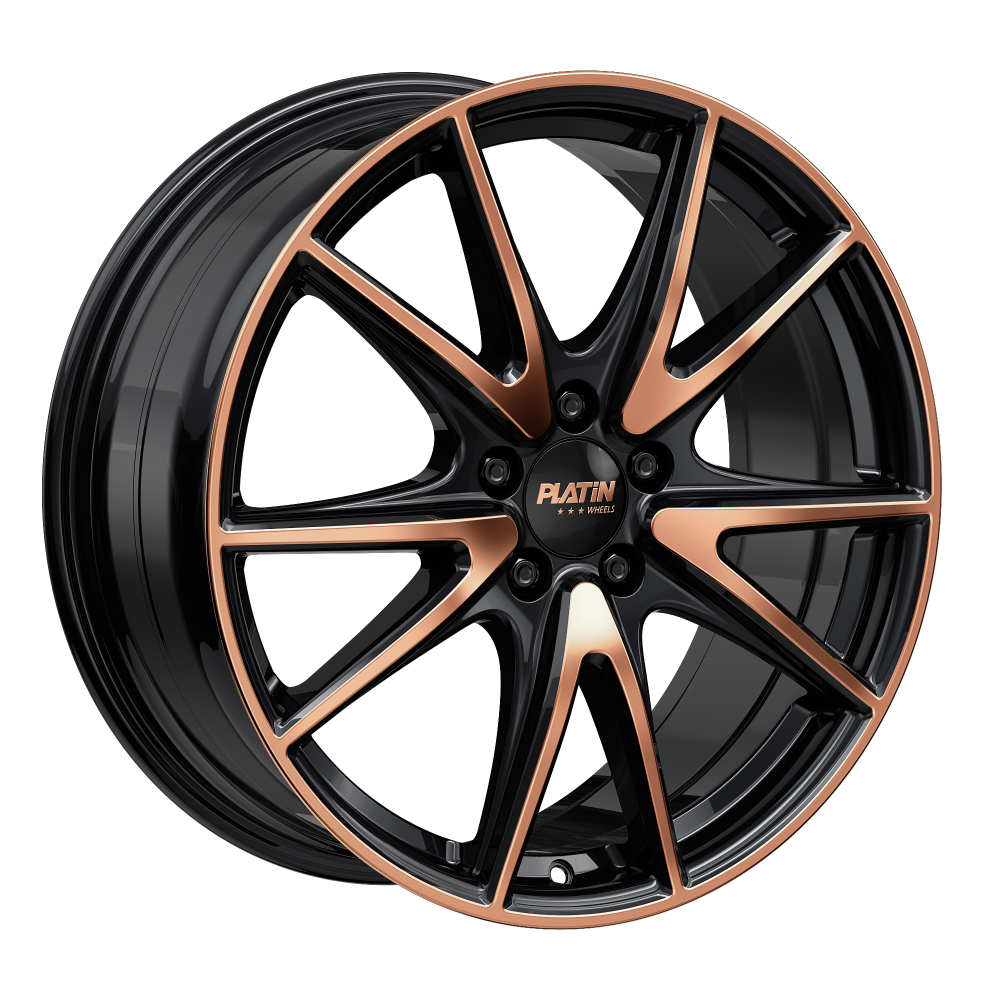 Neu im Programm:

Alufelge PL99
    jetblack copper matt
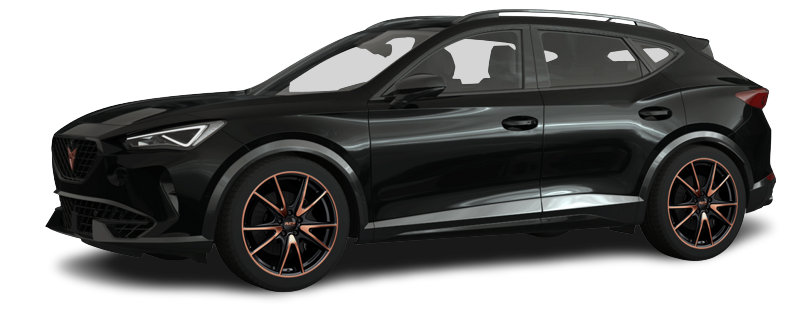 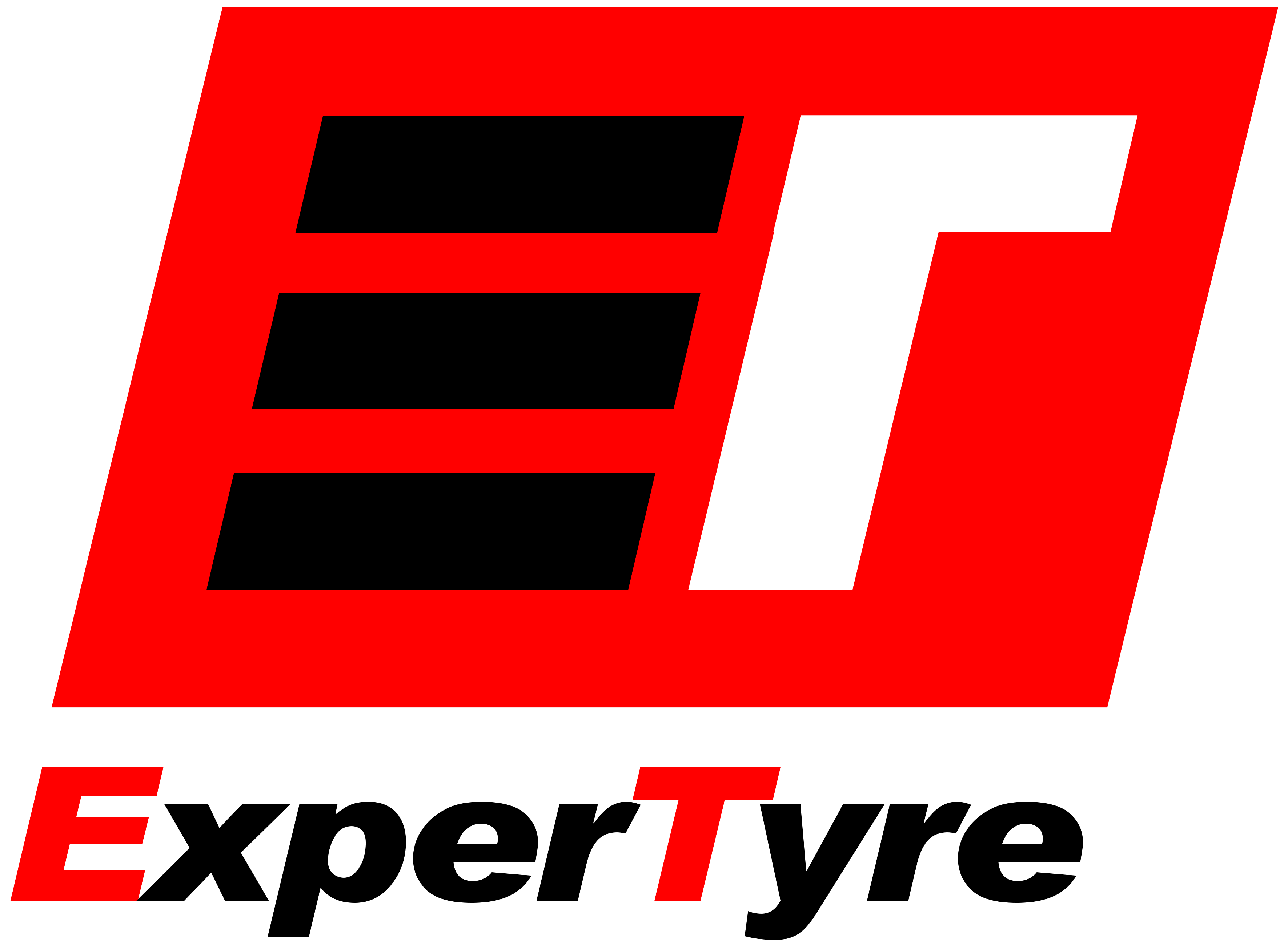 ExperTyre